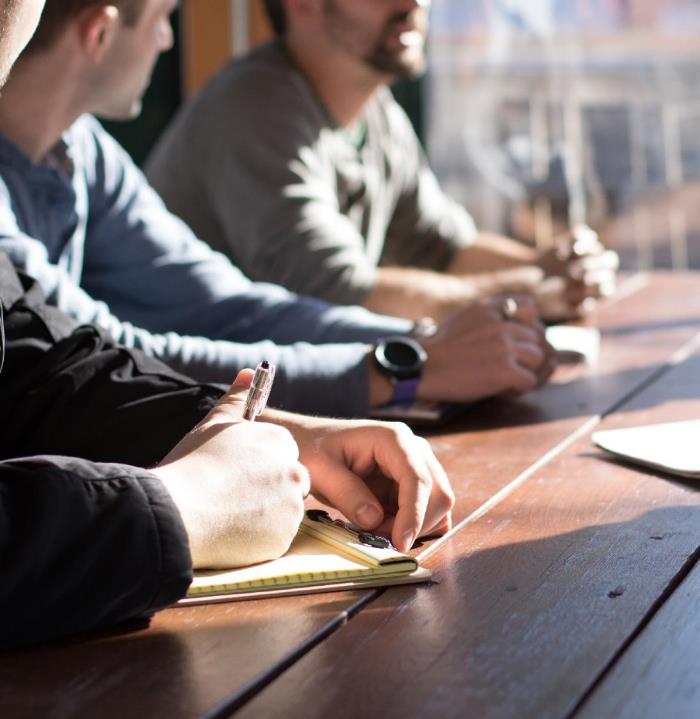 Роль родителей в психологической подготовке обучающихся к государственной итоговой аттестации
Зотова М.О., к. психолог. н., 
психолог ГБОУ «Вершина»
Роль родителей в психологической подготовке обучающихся к государственной итоговой аттестации
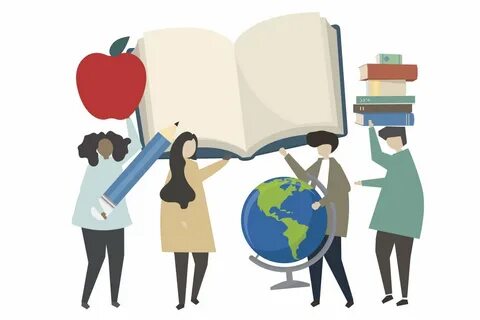 Зотова М.О.,
к. психолог. н., 
психолог ГБОУ «Вершина»
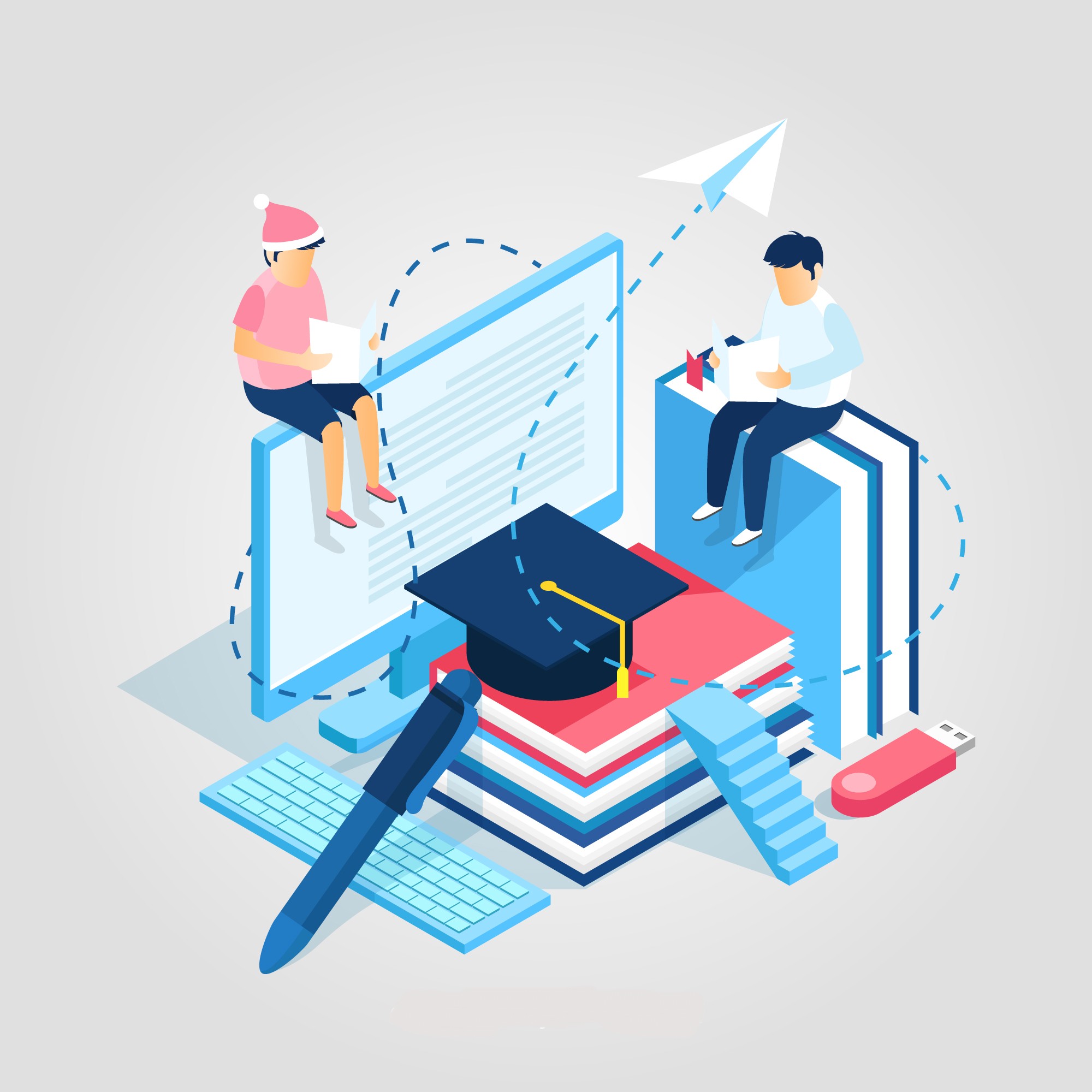 Роль родителей в психологической подготовке обучающихся к государственной итоговой аттестации
Зотова М.О.,
к. психолог. н., 
психолог ГБОУ «Вершина»
Роль родителей в психологической подготовке обучающихся к государственной итоговой аттестации
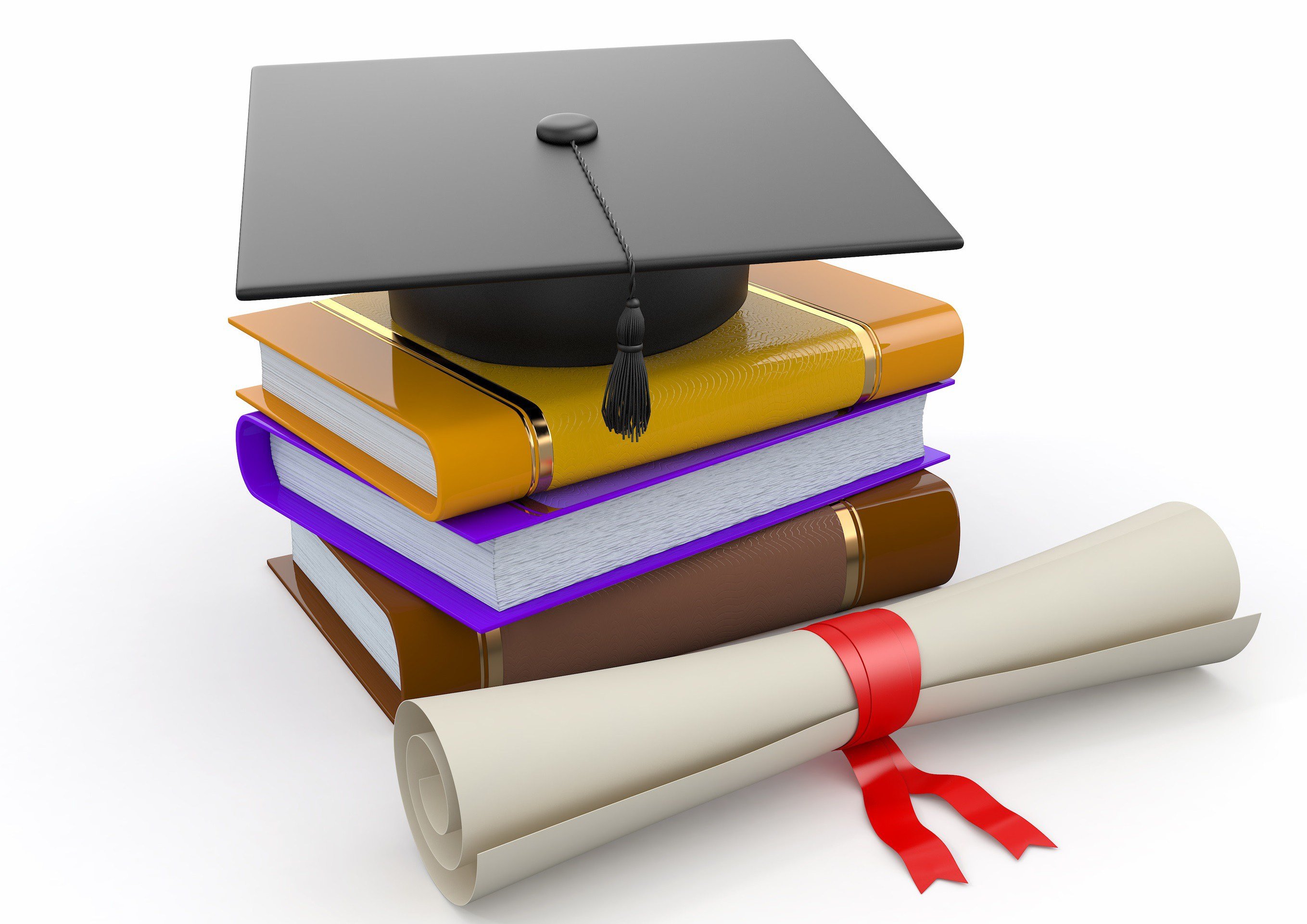 Зотова М.О.,
к. психолог. н., 
психолог ГБОУ «Вершина»
Экзамен (лат.)- испытание
Экзамен – это не просто проверка знаний, а их демонстрация в условиях стресса и не предсказуемости результата
Сравнение традиционного экзамена и ЕГЭ
ЕГЭ
Традиционный экзамен
Составляющие готовности к сдаче ОГЭ и ЕГЭ
1
информационная готовность
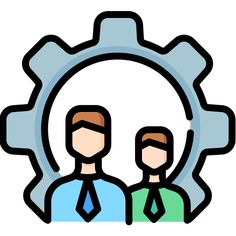 2
Предметная готовность или содержательная
3
Психологическая готовность
Психологическая готовность к ГИА
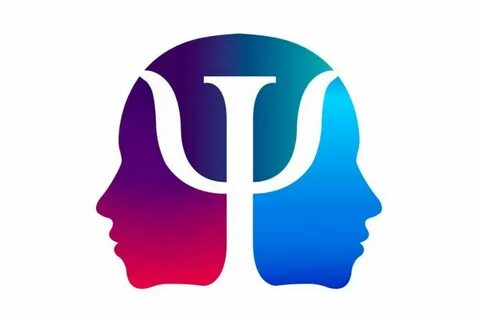 Трудности при подготовке и сдаче ЕГЭ и ОГЭ
Познавательные
Процессуальные
Личностные
Познавательные трудности:
Причины познавательных трудностей:
Необходимые психические функции
недостаточный объем знаний
недостаточная сформированность навыков работы с тестовыми заданиями
неспособность гибко  оперировать системой учебных понятий предмета
Высокая мобильность, переключаемость 
Высокий уровень организации деятельности
Высокая и устойчивая работоспособность
Высокий уровень концентрации внимания, произвольности 
Четкость и структурированность мышления, комбинаторность
Сформированность внутреннего плана действий
.
ТРУДНОСТИ
Личностные трудности
Основное проявление личностных трудностей
Причины личностных трудностей
Недостаток информации о процедуре 
Отсутствие возможности получить поддержку взрослых
повышенный уровень тревоги учащихся на экзамене  

сниженный уровень концентрации внимания и работоспособности
Процессуальные трудности
Причины трудностей
недостаточное знакомство с процедурой экзамена
отсутствие четкой стратегии деятельности
незнакомая обстановка, место
Виды трудностей
трудности, связанные со спецификой фиксирования ответов 
трудности, связанные с ролью взрослого 
трудности, связанные с критериями оценки
Для поддержки выпускника стоит…
01
Опираться на сильные стороны ребенка
.
02
Избегать подчеркивания промахов ребенка
.
03
Проявлять веру в ребенка, сочувствие к нему, уверенность в его силах
.
04
Создать дома обстановку дружелюбия и уважения, уметь и хотеть демонстрировать любовь и уважение к ребенку
.
05
Быть одновременно твердым и добрым, и не выступать в роли судьи
06
Поддерживать своего ребенка, демонстрируя, понимание его переживаний
.
Режим дня.         Рекомендовано сутки разделить на три части
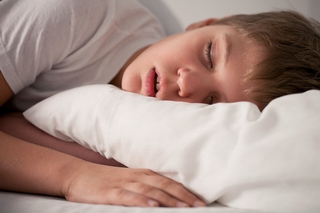 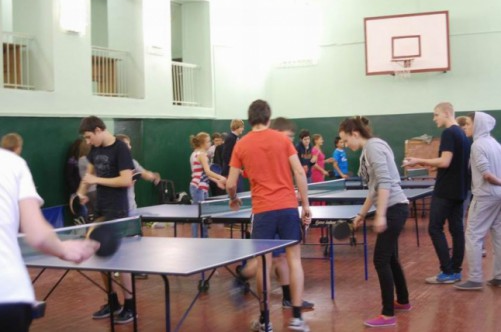 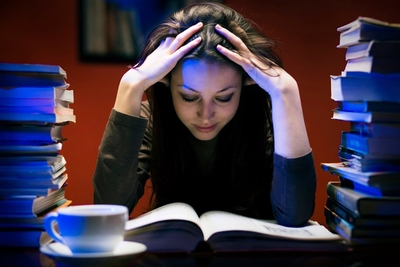 И
Подготовка к экзаменам в школе и дома - 8 часов
Спорт, прогулки на   свежем воздухе – 8 часов
Сон - не менее 8 часов
чередовать умственный и физический труд
 беречь от переутомления глаза, давать им отдых, переключать внимание
 минимум телевизионных передач и работы за компьютером
 стимулировать познавательные способности при помощи упражнений
<номер>
Питание
Организация режима
Питание должно быть 3 - 4 разовым, калорийным, богатым витаминами. Полезно употреблять в пищу шоколад, овощи, фрукты, рыбу, мясо,  творог, курага.
Память улучшают: морковь, ананас, авокадо.
Внимание улучшают: креветки, лук репчатый, орехи.
На эмоции влияют: паприка, клубника, банан.
Много воды!!!
во время подготовки ребенок регулярно должен делать короткие перерывы

вместе определите, «жаворонок» выпускник или «сова». Если «жаворонок» - основная подготовка проводится днем, если «сова» - вечером
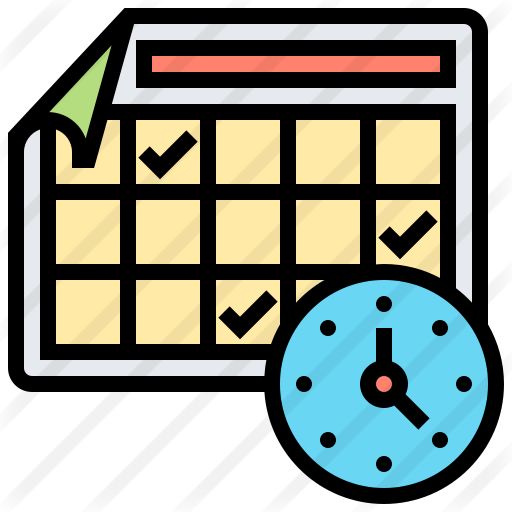 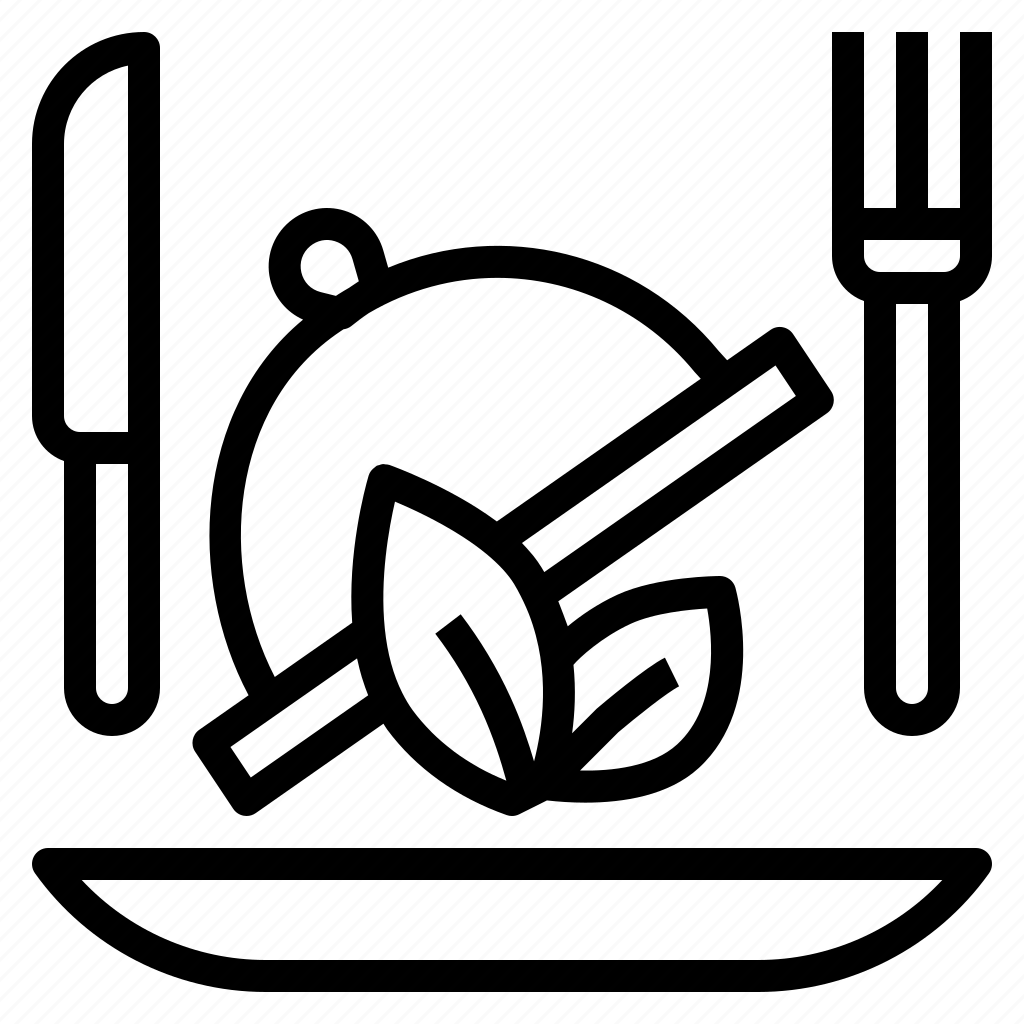 <номер>
Способы снятия нервно-психического напряжения
4
Скомкать или порвать
 лист бумаги
3
Мытье посуды
 или полов
6
Покричать то громко, 
то тихо
.
7
Погулять в парке
9
Потанцевать под 
музыку, причем как 
спокойную, 
так и «активную»
2
Контрастный
 душ
.
1
Спортивные
занятия.
8
Вдохнуть  глубоко 10 раз,
 медленно выдохнуть
Громко спеть свою
 любимую, то тихо
5
Во время экзамена…
01
Пробежать глазами весь тест, для понимания типа заданий и настройки на работу
ЭКЗАМЕН
02
Внимательно прочитать вопрос и понять его смысл
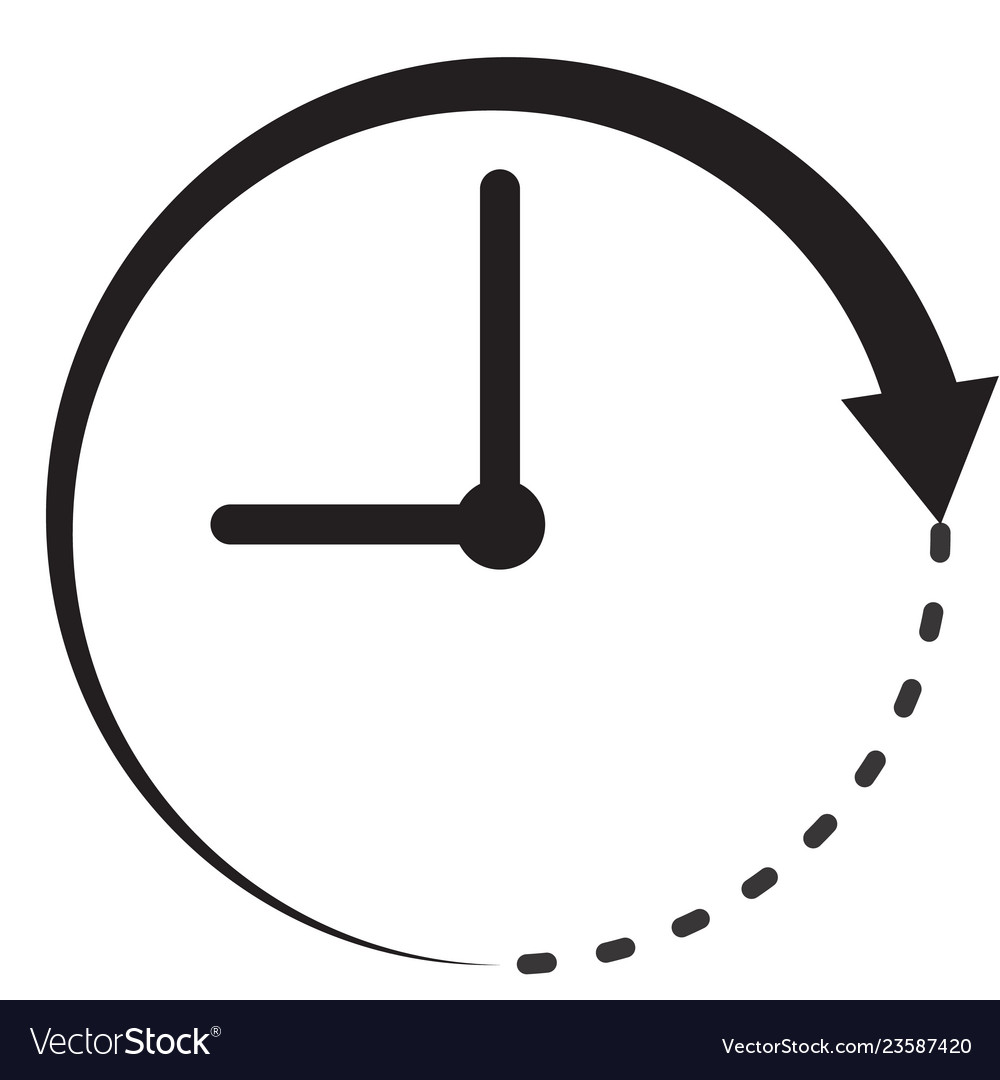 80
90
03
Если не знаешь ответа на вопросили не уверен, пропусти его и вернись к нему позже
70
0
10
60
20
50
04
30
40
Если не смог в течении времени экзамена ответить на вопрос, можно положиться на свою интуицию и указать наиболее вероятный
Сложности перехода от традиционной формы контроля знаний к тестовой (ЕГЭ)
Стратегия поддержки
Личностные особенности учащихся
Сложности
Сложности перехода от традиционной формы контроля знаний к тестовой (ЕГЭ)
Стратегия поддержки
Личностные особенности учащихся
Сложности
Сложности перехода от традиционной формы контроля знаний к тестовой (ЕГЭ)
Стратегия поддержки
Личностные особенности учащихся
Сложности
Роль родителей в психологической подготовке обучающихся к государственной итоговой аттестации
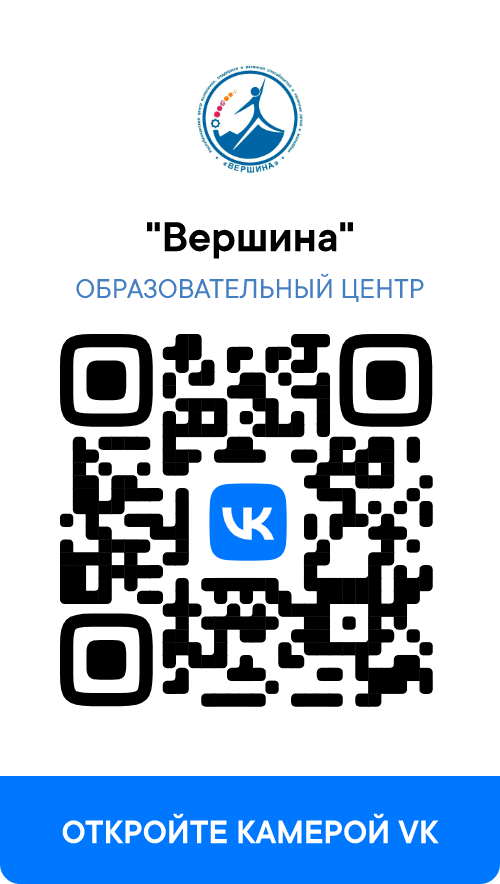 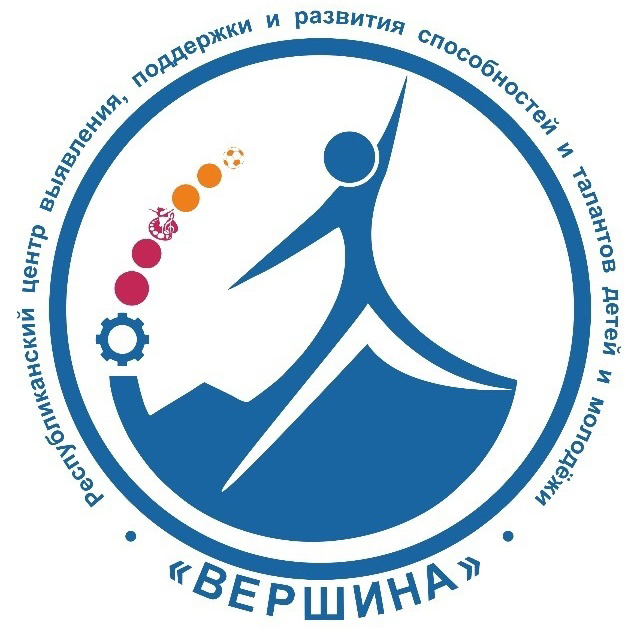 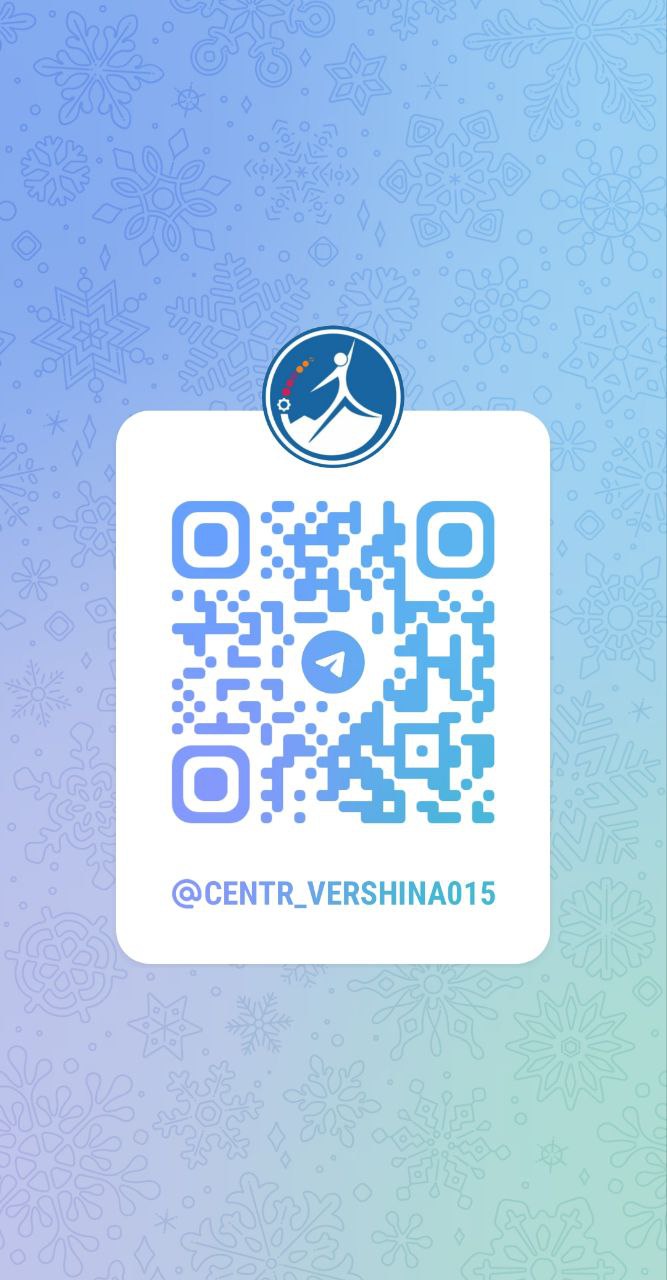 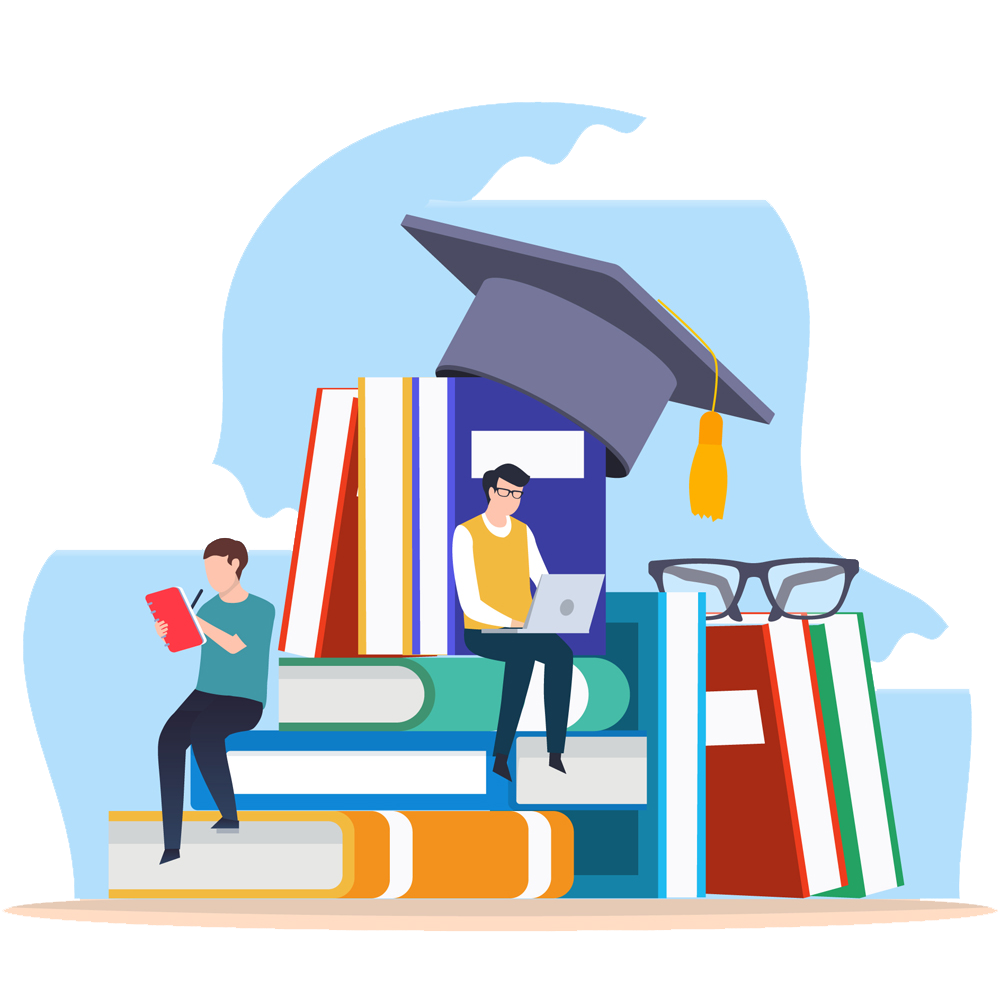 ЖЕЛАЕМ УСПЕХОВ ВАМ И ВАШИМ                 ДЕТЯМ!!!